Konjunkturbericht
Die Chemisch-pharmazeutische Industrie in Deutschland
Die konjunkturelle Lage im Jahr 2020
Inhaltsverzeichnis
Konjunkturelle Lage – Kurzgefasst –
Charts zur Chemisch-pharmazeutischen Industrie in Deutschland

Anzahl Beschäftigtenveränderung absolut
Beschäftigtenveränderung in %
Umsatzveränderung in %
Umsatzentwicklung
Produktionsindex
Geschäftsklimaindex
Auftragseingangsindex Inland/Ausland 
Kapazitätsauslastung/Reichweite der Auftragsbestände
Beschäftigten- u. Produktionsentwicklung
Lohn- und Gehaltsentwicklung
Erzeugerpreiseindex
KEY FACTS - 2020
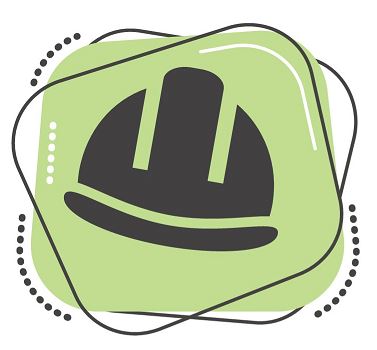 439.184 Beschäftigte 
Minus 0,3 Prozent
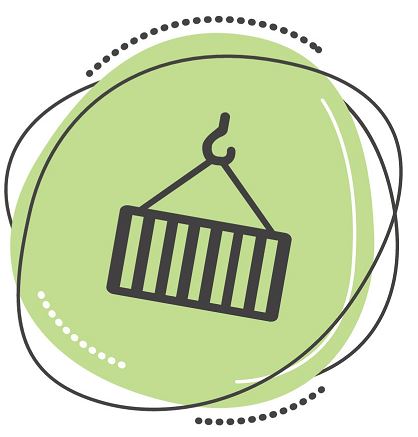 Umsatz 182,83 Milliarden Euro 
Minus 4,4 Prozent
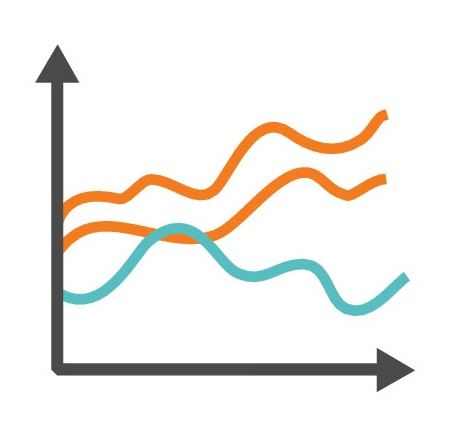 Die Produktion 
zog in Q4 spürbar an
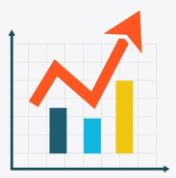 2021: deutsche Wirtschaftsleistung
Plus 3 - 4 Prozent
Zur konjunkturellen Lage der deutschenchemisch-pharmazeutische Industrie für das Jahr 2020
Das Jahr 2020 war für die chemisch-pharmazeutische Industrie von Höhen und Tiefen geprägt. Deutschlands drittgrößte Industrie ist insgesamt mit einem blauen Auge durch das Krisenjahr 2020 gekommen. 
In vielen Fällen ist die negative Veränderungen einzelner Konjunkturindikatoren, wie z. B. der Rückgang der Beschäftigten im Sektor pharmazeutische Grundstoffe – nicht auf negative Entwicklungen in der Branche zurückzuführen, sondern auf eine Veränderung des Tätigkeitsschwerpunktes einzelner Betriebe, der zu einem Wechsel in eine andere Branchen-Klassifizierung geführt hat.
Viele Branchen – wie die Automobilindustrie – konnten Ende 2020 bereits wieder an das Vorkrisenniveau anknüpfen. Die steigende Industrieproduktion belebte die Nachfrage nach Chemikalien. Der Auslandsabsatz ist seit Q3 2020 wieder eine Stütze für die wirtschaftliche Entwicklung. 
Die Anzahl der Beschäftigten konnte annährend an das Jahr 2019 anknüpfen. Insgesamt sank die Beschäftigung um 0,3 Prozent auf 439.184 Beschäftigte. Insbesondere im Bereich des Caterings und des Eventmanagements wurde das arbeitsmarktpolitische Instrument der Kurzarbeit umfassend eingesetzt. 
Der Umsatz ging insgesamt um 4,4 Prozent auf 182,8 Milliarden Euro zurück. Damit ist die Branche verhältnismäßig gut durch die Krise gekommen. Dies lag auch daran, dass die Betriebe sich schnell auf die Situation einstellen konnten und ein wirkungsvoller Infektionsschutz umgesetzt werden konnte.
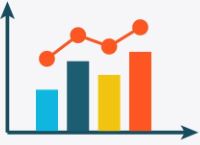 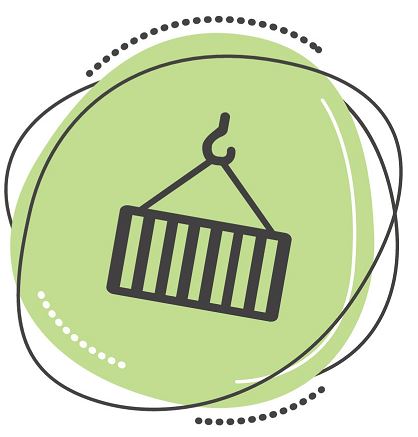 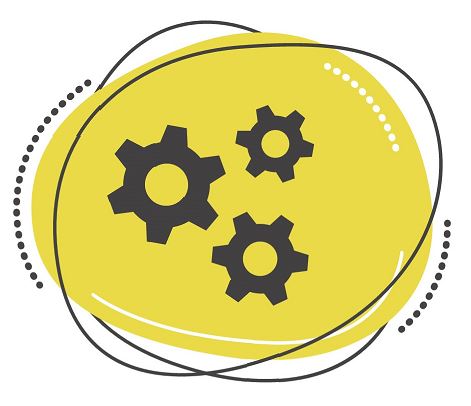 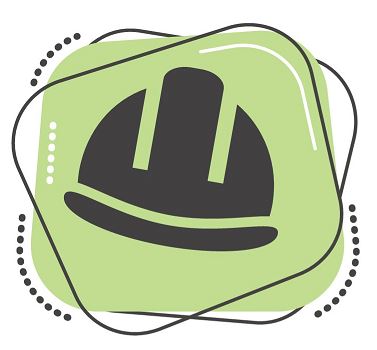 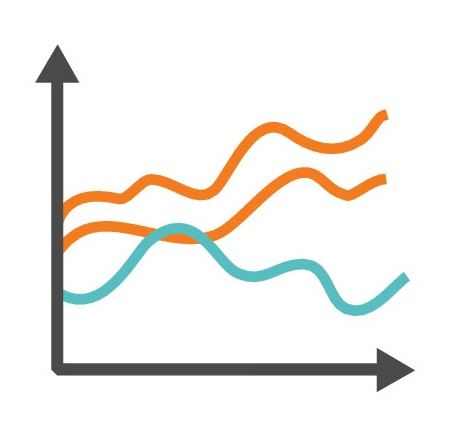 Zusammenfassung pharmazeutische Industrie
Die besondere Bedeutung der pharmazeutische Industrie für unsere Gesundheit und das Funktionieren der Wirtschaft ist in dem von der Corona-Pandemie geprägten Jahr 2020 in das Bewusstsein der breiten Öffentlichkeit getreten.

Die Pharmaindustrie gehört zu den wenigen Branchen, die zumindest zu Beginn der Corona-Krise noch starke Exportzuwächse verzeichnen konnte. Über das Gesamtjahr ließ die Nachfrage aus dem nicht-europäischen Ausland jedoch nach. 

Das Gesundheitssystem behandelte im Schwerpunkt das Corona-Virus. Andere Behandlungen wurden zurückgestellt oder zeitlich verschoben. Dies wirkte sich auf andere Segmente negativ aus. Auch Grippe- und Erkältungsmittel wurden weniger stark nachgefragt. 

Die Pharmabranche ist weiterhin überdurchschnittlich exportorientiert. Der Handelsbilanzüberschuss lag mit 18,67 Milliarden Euro auch in 2020 auf hohem Niveau. An das Rekordjahr 2019 mit einem Handelsbilanzüberschuss von rund 27,6 Milliarden Euro konnte die Branche in 2020 aber auch hier nicht anknüpfen.
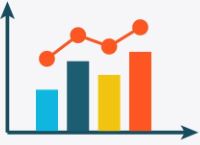 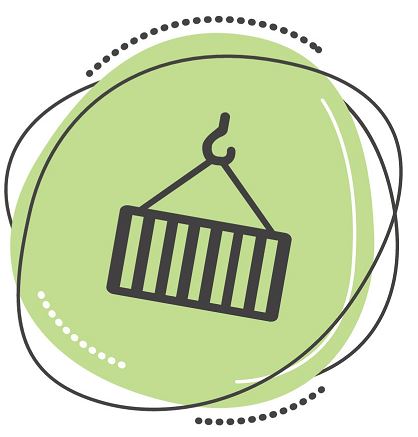 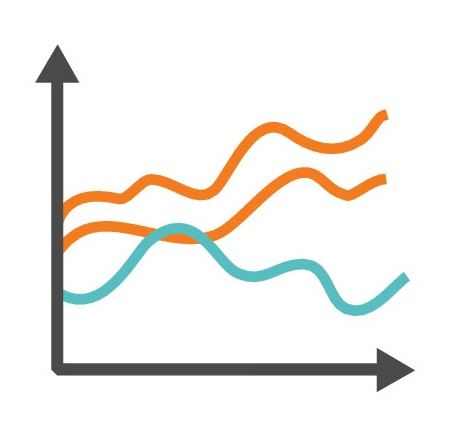 Ausblick 2021 - Chemieindustrie
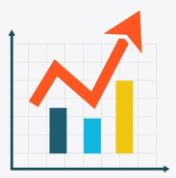 Zum Ende des letzten Jahres 2020 war die Nachfrage nach chemischen Erzeugnissen weitgehend stabil. Zugleich hat sich laut ifo-Konjunkturindex die aktuelle Geschäftslage verbessert. 

Dieser Trend setzt sich jedoch zum Jahresauftakt 2021 nicht uneingeschränkt fort. In der Industrie nehmen aktuell die Störungen internationaler Lieferketten wieder zu. Zusätzlich kommt es zu Materialknappheiten und Lieferverzögerungen. Wirtschaftsexperten rechnen für die Monate von Januar bis März inzwischen mit einer Stagnation des Bruttoinlandsprodukts im ersten Quartal 2021. 
Vieles spricht aber auch dafür, dass die deutsche Wirtschaft bereits im zweiten Quartal wieder Fahrt aufnehmen kann. Das Infektionsgeschehen flaut ab. Die Corona-Schutzmaßnahmen entfalten ihre Wirkung. Zudem steht immer mehr Impfstoff zur Verfügung. 

Die deutsche Wirtschaftsleistung sollte nach Meinung vieler Experten in diesem Jahr insgesamt um drei bis vier Prozent wachsen.

Bei der Beschäftigung rechnet die chemische Industrie wegen des durch die Corona-Pandemie beschleunigten Strukturwandels dagegen mit einem Rückgang um  1 Prozent – rund 5.000 Beschäftigte.
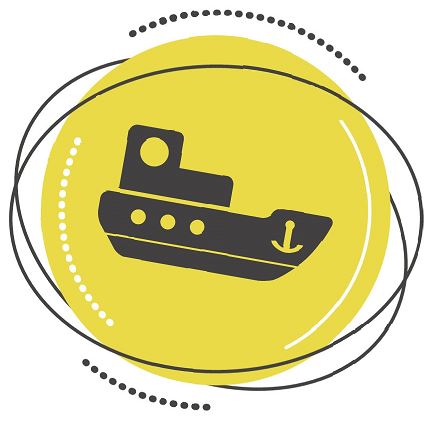 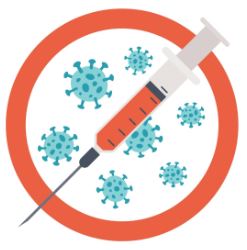 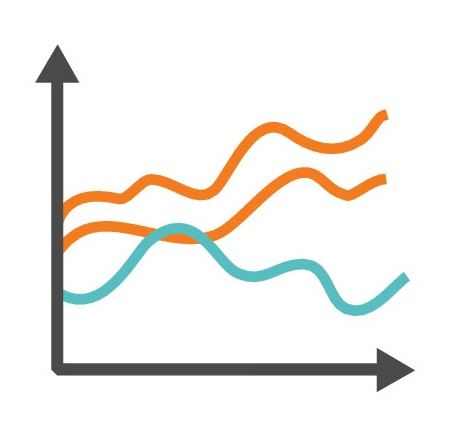 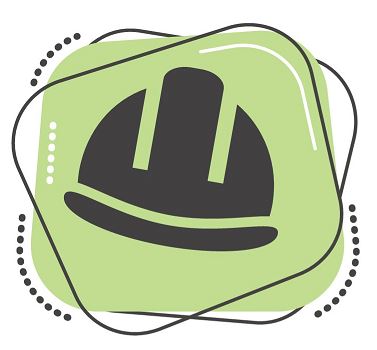 Herausforderung Transformation in der deutschen Chemieindustrie
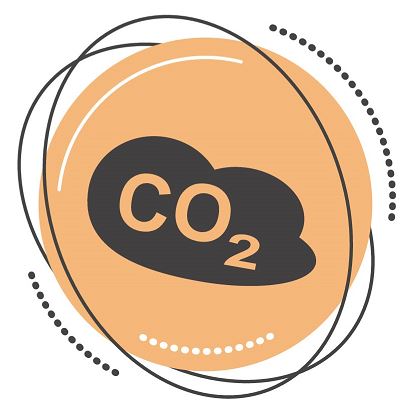 Die Branche steht vor den enormen Herausforderungen einer Transformation, die auf verschiedenen Feldern – Klima, Energie, Demografie, technologischer Wandel – gleichzeitig stattfindet. Die Unternehmen wollen diese Aufgabe entschlossen angehen und sehen die Chance eines ökonomischen Aufbruchs für Deutschland und Europa. 
Der Weg zur Treibhausgasneutralität muss jedoch durch bezahlbare, erneuerbare Energie begleitet werden. Die jetzigen Umlage- und Abgabensysteme in Deutschland sollen hierzu dahingehend auf den Prüfstand gestellt werden, ob sie die Transformation behindern oder unterstützen.
Die Branche fordert schnellere und effizientere Genehmigungsverfahren. Durch die Verschärfung des Klimaziels – Senkung der Treibhausgasemissionen von 40 auf 55 Prozent – bedarf es weiterer flankierender Maßnahmen für die chemische Industrie. 
Die Industrie erwartet komplexe Ausgleichsmodelle, damit die Wertschöpfungsketten stabil und die Wettbewerbsfähigkeit erhalten bleiben.
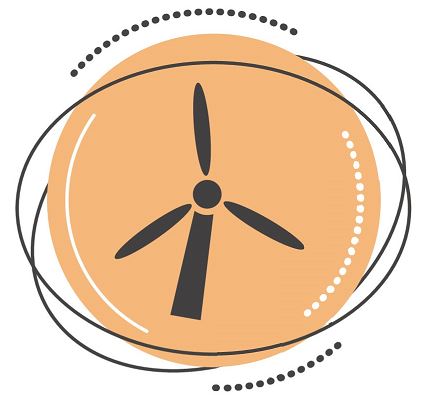 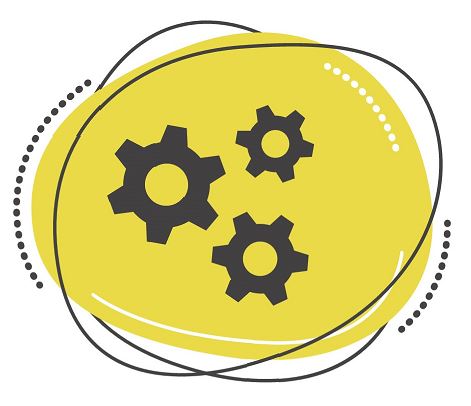 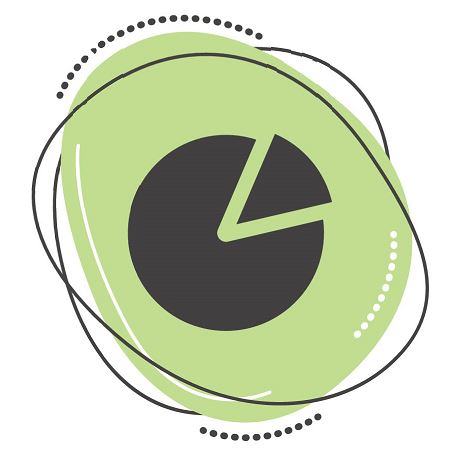 Ausblick 2021 pharmazeutische Industrie
Die Corona-Krise hat der Gesellschaft eindrucksvoll vor Augen geführt, welchen gesellschaftlichen Wert ein funktionierender Pharmastandort besitzt. In Rekordzeit konnte ein wirkungsvoller Impfstoff entwickelt und den Bürgerinnen und Bürgern zugänglich gemacht werden. 

Wir haben aber auch erkennen müssen, dass die globalisierte Versorgung an Gesundheitsprodukten beim Ausbruch einer Pandemie an ihre Grenzen kommt. Daher müssen die europäischen Staaten ihre Schlussforderungen aus der Corona-Pandemie ziehen und die vorhandenen Standorte in Europa stärken. 

Die pharmazeutische Industrie wird weiterhin zu den wenigen noch wachsenden Branchen in Deutschland gehören. 

Auch die pharmazeutische Industrie befindet sich – getrieben durch Megatrends wie Digitalisierung, neue Technologien und Demografie – im Umbruch. 

Insbesondere der Bereich Biotec kann – auch durch fortschreitende Digitalisierung – Treiber des Wachstum der Branche werden.
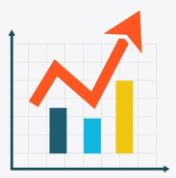 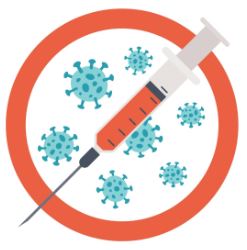 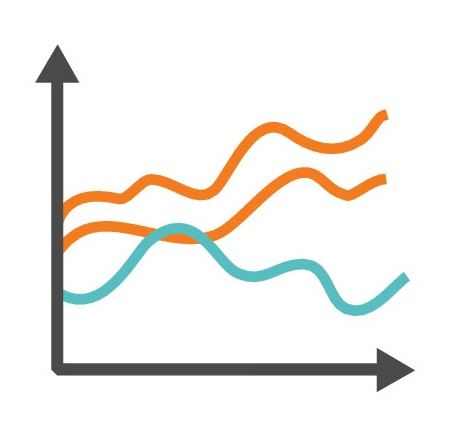 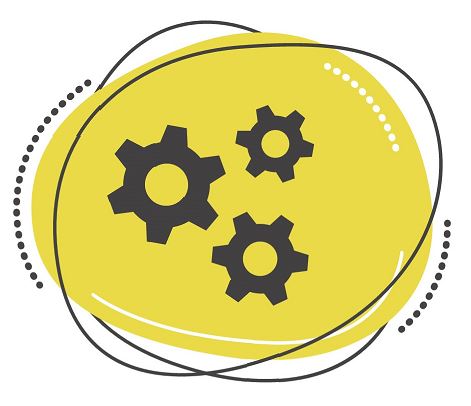 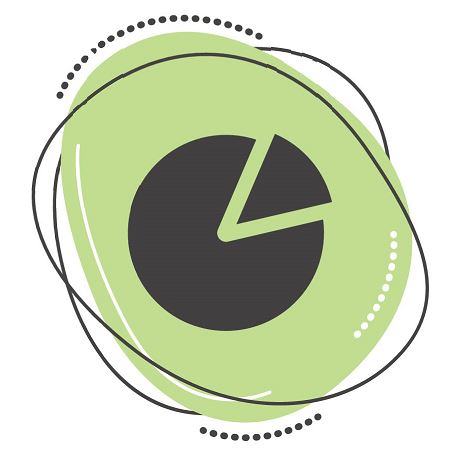 Entwicklung Anzahl Beschäftigte
chemisch-pharmazeutische Industrie, Deutschland
Das Beschäftigungswachstum der letzten Jahre konnte nicht fortgesetzt werden. Im Krisenjahr reduzierte sich die Anzahl der Beschäftigten nur leicht gegenüber dem Vorjahr. 
Der VCI geht davon aus, dass sich die Anzahl der Beschäftigten in diesem Jahr um rund 1 Prozent reduzieren wird.
Quelle: Stat. Bundesamt u. eigene Berechnungen
Anzahl Beschäftigte chemisch-pharmazeutische 
Industrie (Änderung absolut 2020/2019)
Die Anzahl der Beschäftigten blieb in den jeweiligen Bereichen annährend konstant. 
Der Rückgang der Zahl der Beschäftigten im Bereich pharmazeutische Grundstoffe ist auf die Änderung des Tätigkeitsschwerpunktes eines oder mehrerer Unternehmen in 2020 zurückzuführen.
Quelle: Stat. Bundesamt u. eigene Berechnungen
Anzahl Beschäftigte chemische Industrie(%-uale Veränderung 2020 gegenüber Vorjahr)
2020 waren 328.278 Beschäftigte in der Chemischen Industrie tätig.  

In den Sparten „Reinigungsmittel“ und „Farben“ reduzierte sich die Anzahl der Beschäftigtenum 0,9% (entspricht 399 Beschäftigte) und 1,6% (entspricht 546 Beschäftigte). 

Ursächlich für die Veränderungen in den Bereichen „Diagnostikreagenzien“ und „Klebstoffe“ waren jeweils Veränderung des Tätigkeitsschwerpunktes eines oder mehrerer Unternehmen.
Quelle: Stat. Bundesamt u. eigene Berechnungen
Anzahl Beschäftigte pharmazeutische Industrie(%-uale Veränderung 2020 gegenüber Vorjahr)
Die Anzahl der Beschäftigten blieb in 2020 annährend konstant. Die Reduzierung ist durch die Veränderung des Tätigkeitsschwerpunktes eines Unternehmens begründet. 

Grundsätzlich führte die Krise nicht zu einem verstärkten Arbeitsplatzabbau. Die Restrukturierungsprogramme in den Unternehmen wurden z. T. bereits vor der Corona-Pandemie initiiert.
Quelle: Statistisches Bundesamt
Umsatz chemische Industrie(%-uale Veränderung 2020 gegenüber Vorjahr)
Dabei mussten sämtliche Sparten Einbußen hinnehmen. Die Spannweite reichte von einem nur geringen Produktionsrückgang bei Farben (-2,6 %) bis zu einem Minus von 10,3 Prozent bei Pflanzenschutzmitteln.

Der Ausschlag in der Sparte der sonstigen chemischen Erzeugnisse ist durch die Veränderung des Tätigkeitsschwerpunktes eines oder mehrerer Unternehmen begründet.
Quelle: Stat. Bundesamt u. eigene Berechnungen
Umsatz pharmazeutische Industrie(%-uale Veränderung 2020 gegenüber Vorjahr)
Im Jahr 2020 konnten die Hersteller der pharmazeutischen Grundstoffe ein Umsatzwachstum von 3,4 Prozent verzeichnen. 

Der Verlust bei den pharmazeutischen Spezialitäten ist mit der Veränderung des Tätigkeitsschwerpunktes zu begründen.
Quelle: Statistisches Bundesamt
Umsatzentwicklung chemisch-pharmazeutische  Industrie 2015-2020 (Mrd. €)
Im Jahr 2020 musste die chemisch-pharmazeutische Industrie einen Umsatzrückgang von 4,4 Prozent verkraften. Doch selbst damit ist die Branche im Vergleich zu anderen Wirtschaftsbereichen verhältnismäßig gut durch die Krise gekommen. 

Das Auslandsgeschäft ist seit dem Einbruch in Q2 wieder zu einer wesentlichen Stütze für die Branche geworden. Insbesondere der amerikanische und der asiatische Markt entwickeln sich positiv.
Quelle: Stat. Bundesamt u. eigene Berechnungen
Umsatzentwicklung chemische Industrie 2015-2020 (Mrd. €)
Quelle: Stat. Bundesamt u. eigene Berechnungen
Umsatzentwicklung pharmazeutische Industrie 2015-2020 (Mrd. €)
Die Erlöse aus Verkäufen an Nicht-EU-Staaten reduzierten sich um 4,2 Milliarden €. Dies kann mit der Veränderung des Tätigkeitsschwerpunktes der Unternehmen und mit der Konzentration der Branche auf Wirkstoffe, Diagnostika und Therapien zur Bekämpfung des Corona-Virus´ begründet werden. 
Die Nachfrage im Inland liegt stabil bei 17,23 Milliarden €, also um 0,2 Prozent schwächer als im Vorjahr.
Quelle: Stat. Bundesamt u. eigene Berechnungen
Produktionsindex Chemische Industrie - Deutschland
Der Produktionsindex erreichte im Dezember den Jahreshöchstwert von 103,6.
Im Mai wurde der Tiefstwert von 85,6 erreicht.
Insgesamt ging die Produktion im Jahr 2020 verglichen mit dem Vorjahr leicht zurück.
Quelle: Statistisches Bundesamt
Produktionsindex Pharmazeutische Industrie - Deutschland
Die Produktion 2020 lag leicht über dem Niveau von 2019. 

Der im Vergleich zu den Vorjahren wesentlich deutlichere Anstieg in Q1/2020 ist auf die Vorratsbestellungen der Apotheken zu Beginn der Corona-Pandemie zurückzuführen. Ansonsten wurden andere Therapien und Operationen zugunsten der Corona-Patienten verschoben. Zudem wurden Erkältungs- und Grippemedikamente weniger nachgefragt.
Quelle: Statistisches Bundesamt
Ifo GeschäftsklimaChemische Industrie - Deutschland
Der Geschäftsklimaindex zog nach der Entspannung der Corona-Pandemie im Sommer deutlich an und liegt seit Oktober deutlich über dem Vorkrisenniveau.
Quelle: Ifo Institut
Ifo GeschäftsklimaPharmazeutische Erzeugnisse - Deutschland
Der Geschäftsklima-Index stellt sich im Jahr 2020 als sehr volatil dar. Insgesamt spiegelt dieses Stimmungsbarometer das Auf und Ab der Erwartungen des Managements über den Verlauf der Corona-Pandemie in 2020 sehr deutlich wider.

Im Dezember dürfte die Entwicklung der Impfstoffe eine wesentliche Rolle gespielt haben.
Quelle: Ifo Institut
Auftragseingangsindex(arbeitstäglich- u. saisonbereinigt)Chemische Industrie - Deutschland
Die Binnennachfrage lag trotz des zweiten Lock-Downs im letzten Quartal über dem Vorkrisenniveau. 

Die Auslandnachfrage zog hingegen im letzten Quartal spürbar an und hat den zweithöchsten Stand innerhalb der letzten 5 Jahre erreicht.
Quelle: Statistisches Bundesamt
Chemische Industrie - DeutschlandIfo Kapazitätsauslastung und Reichweite der Auftragsbestände
Die Kapazitätsauslastung der Produktion war in 2020 von Höhen und Tiefen geprägt. 

Im vierten Quartal lag die Kapazitätsauslastung leicht unter dem Vorkrisenniveau. 

Die Reichweite der Auftragsbestände lag im Jahr 2020 deutlich unter den letzten Jahren.
Quelle: Ifo Institut
Beschäftigten- und ProduktionsentwicklungChemische Industrie - Deutschland
Die Schwankungen in der Produktion spiegeln sich nicht in der Entwicklung der Zahl der Beschäftigten wieder.  Dies ist auf den Einsatz von arbeitsmarkt- und tarifpolitischen Instrumenten zurückzuführen. 

Die Produktion lag im Dezember über dem Februar-Niveau.
Quelle: Statistisches Bundesamt
Bruttolohn- und Gehaltssumme je Beschäftigten
(Veränderung in %)Chemisch-pharmazeutische Industrie - Deutschland
Die Reduzierung von 1 % der Bruttolohn- und Gehaltssumme von 2019 zu 2020, trotz der Erhöhung der tariflichen Entgelte von 1,5 %, ist auf folgende Einflüsse zurückzuführen: 
Reduzierung der übertariflichen Leistungen in den Unternehmen – Boni-Zahlungen 
Nutzung von Öffnungsklauseln während der Corona-Pandemie 
Nutzung der arbeitsmarktpolitischen Instrumente – Kurzarbeit 
Im geringen Umfang Neueinstellungen in niedrigen Entgeltbereichen
Quelle: Statistisches Bundesamt und eigene Berechnungen
Bruttolohn- und Gehaltssumme je Beschäftigten
(Veränderung in %)Chemische Industrie - Deutschland
Quelle: Statistisches Bundesamt und eigene Berechnungen
Bruttolohn- und Gehaltssumme je Beschäftigten
(Veränderung in %)Pharmazeutische Industrie - Deutschland
Quelle: Statistisches Bundesamt und eigene Berechnungen
Index der Erzeugerpreise   Chemische Industrie - Deutschland
Die Erzeugerpreise 2020 liegen deutlich unter dem Vorjahresniveau. 

Im letzten Quartal 2020 stiegen die Preise dagegen wieder leicht an.
Quelle: Statistisches Bundesamt
Index der ErzeugerpreisePharmazeutische Erzeugnisse - Deutschland
Die Absatzpreise für pharmazeutische Erzeugnisse sind im Durchschnitt der verschiedenen Segmente – Grundstoffe und Spezialitäten – in den letzten Jahren kontinuierlich gestiegen. Für eine exportorientierte Branche wie die pharmazeutische Industrie kann der Anstieg dieses Indikators Beleg für die Attraktivität der Produkte sein, aber auch eine kritische Entwicklung zeigen, sofern dahinter höhere Herstellkosten stehen, die die Wettbewerbsfähigkeit beeinträchtigen.
Quelle: Statistisches Bundesamt